Tågresor 2020
Pris och sortiment
2024-09-01-2028-08-31
Avtalade rabattsatser på publikt pris
Rabatterna omfattar samtliga sträckor som leverantören har i sitt offentliga utbud under hela ramavtalsperioden.
Pris som visas för resenär ska alltid vara avtalat pris, (offentligt pris reducerat med avtalad rabatt).
Särskild fördelningsnyckel
Beställ från leverantör som bäst tillgodoser ditt behov utifrån:
Avgångstidstid från eller ankomsttid till destination (tillgänglighet)
Pris
Antal byten 
Biljettklass - klass och/eller komfort (även med hänsyn exempelvis till åksjuka och möjlighet att sitta själv)
Biljettyp – Flexibilitet
Arbetsmöjligheter ombord - tillgång till internet och wi-fi
Måltid ombord
Antal avgångar (detta gäller endast vid avrop av periodkort/klippkort/pendlarkort)
Möjlighet till namnbyte (detta gäller endast vid avrop av periodkort/klippkort/pendlarkort)
Kontakta leverantör för att erhålla kundnummer.
Bokningssystem ska uppdateras med avtalade rabatter inom 10 dagar.
Vi följer upp våra kvalitetskrav, kvalificeringsvillkor, avtalsvillkor, beställarsynpunkter och eventuella reklamationer och avvikelser.
Leverantörer (2)
SJ AB
VR Sverige AB
Tågresor 2020
Omfattning
Fördjupning
Ramavtalet omfattar rabatterade inrikes tågresor med avgångar till och från destinationer i Sverige med leverantörerna SJ AB och VR Sverige AB. 
Avtalet rymmer samtliga inrikes tågsträckor som ramavtalsleverantörerna offentliggör i sitt utbud. Här ingår också eventuella säsongskort, periodkort, klippkort och pendlarkort.
Inledningsvis behöver ni som kund kontakta leverantörerna för att få ett kundnummer som era medarbetares bokningar sedan kan kopplas till. 
För detta ramavtal gäller särskild fördelningsnyckel som innebär att resenären med hänvisning till ramavtalet avropar från den leverantör som kan erbjuda den tjänst som bäst kan tillgodose resenärens behov vid avropstillfället utifrån en eller flera av i ramavtalet fastställda parametrar
Hållbarhet
Fokus för miljön genom krav på att livsmedel och artiklar ombord ska till så stor del som möjligt vara ekologiskt, kravmärkt eller likvärdigt. Leverantören ska under ramavtalsperioden även verka för att så stor andel som möjligt av engångsartiklarna som erbjuds ombord är återvinningsbara.
I och med bokning av tågbiljetter till största delen sker digitalt är det viktigt att leverantören driver sin digitaliserade utveckling mot en klimatneutral datalagring. Ramavtalet har krav på att leverantören ska ta fram en målsättning för klimatneutral datalagring
Revision
Minst en revision genomförs under avtalsperioden.
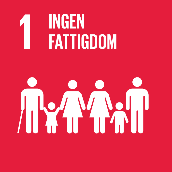 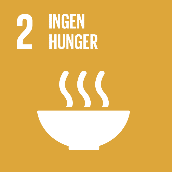 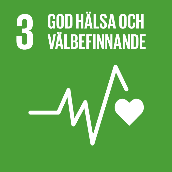 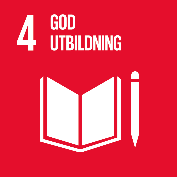 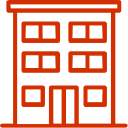 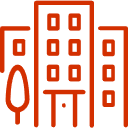 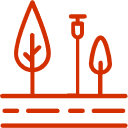 Bygg och fastighet
Fastighetsnära tjänster
Fastighetsnära varor
Gata och park
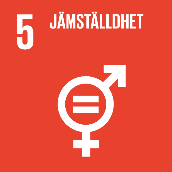 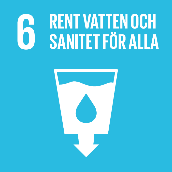 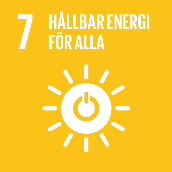 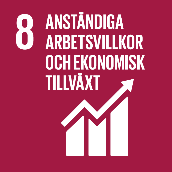 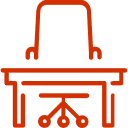 Energi
Fordon
Kontor och förbrukning
Förbruknings-material
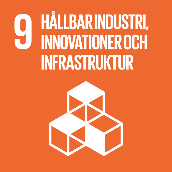 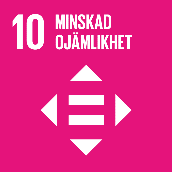 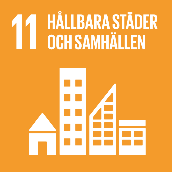 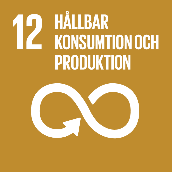 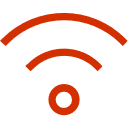 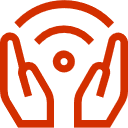 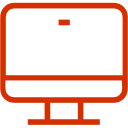 IT-produkter och tjänster
Programvaror
Välfärds-teknologi
Digitala tjänster
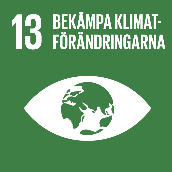 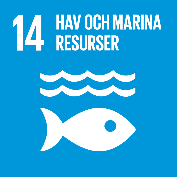 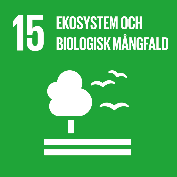 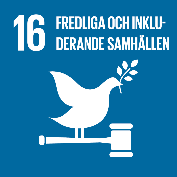 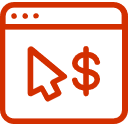 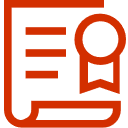 Utbildning och lärande
Professionella tjänster
HR
Resor
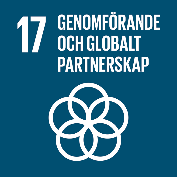 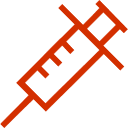 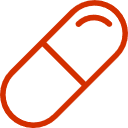 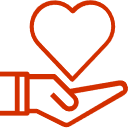 Vårdrelaterad förbrukning och läkemedel
Läkemedel
Sociala tjänster
Stockholms inköpscentral STIC